Самообразование  учителя: составляющие процесса (из опыта работы).
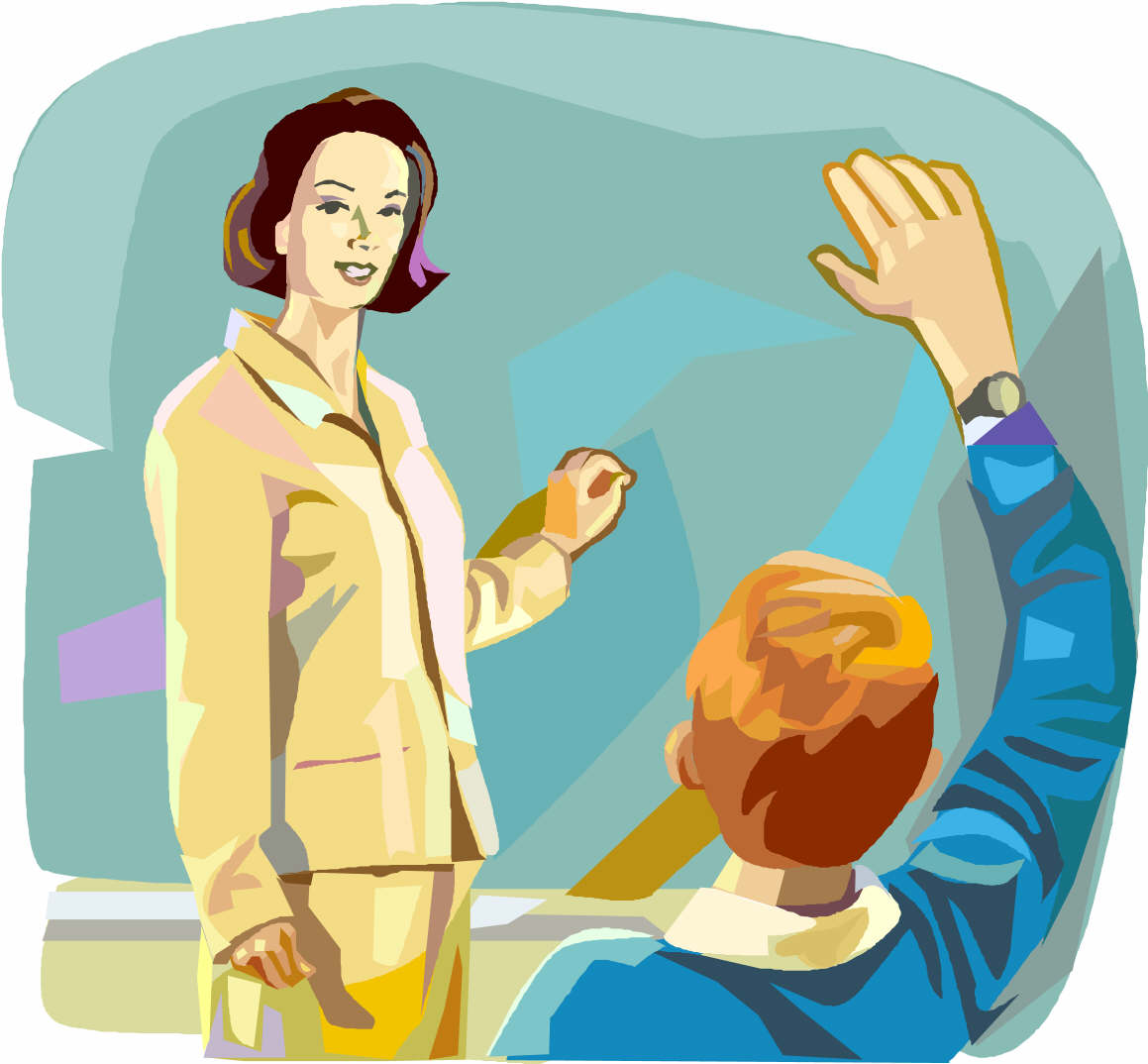 Материал подготовила 
учитель русского языка и литературы 1 кв.к. 
МОУ СОШ № 42 
г. Комсомольска-на-Амуре 
Литвинова Н.А.
ФГОС
Работа с опорными схемами и таблицами
Тема самообразования 2006-20….                                
Использование  современных технологий как способ формирования  умений и навыков на уроках  русского языка в 5-9 классе.
Технология проблемного обучения
2006-2008 г.
Результат: обобщение опыта на уровне школы
Технология использования информативных и процессуальных моделей
2010-1012 г.
Анализ результатов ГИА учащихся 9 В класса   школы № 42 в 2010-2011 уч. году выявил в учебном процессе ряд недочетов
Учащиеся не всегда могут воспроизводить материал с заданной степенью свернутости.
Грамматические понятия, орфографические правила  усваиваются учащимися на уровне механического заучивания с последующим дословным воспроизведением, в результате чего учащиеся не видят отличительных признаков понятия, не могут применить изученный теоретический материал по назначению, не в полной мере владеют приемами отбора и систематизации материала, не всегда способны к преобразованию, сохранению и передаче информации. Не реализуется принцип осознанности, осмысленности.
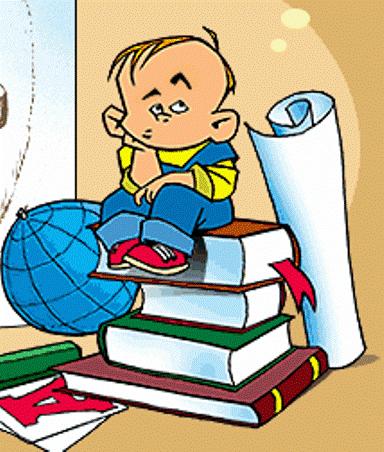 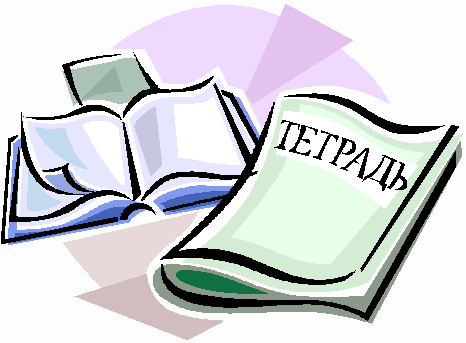 Тема самообразованияИспользование на уроках русского языка второй ступени обучения современных технологий (на примере информативных и процессуальных моделей) как способ формирования метапредметного учебного результата.2010 -2012 г.
Составлены перспективный и индивидуальный план работы 
по теме самообразования.
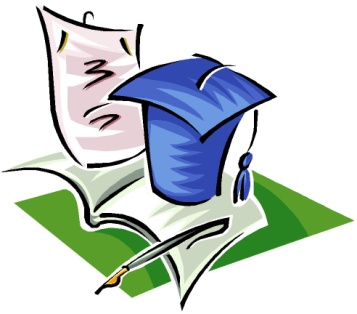 Автор технологии использования информативных и процессуальных моделей - преподаватель Петровск-Забайкальского педагогического колледжа Алимаскин Н.Е.Модель – условный образ (схема, таблица и т.п.) какого-либо объекта, созданный воображением.
На уроках русского языка применяются графические модели двух видов:
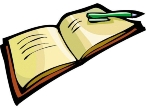 Информативные 
модели – это модели, 
которые
являются носителями 
конкретной информации о 
каких-либо понятиях. 

Содержание модели – 
информация, знание.
Процессуальные
        модели – это модели, 
        которые устанавливают последовательность операций, «шагов» по применению теоретических знаний на практике. 
        
        Содержание модели –  процесс применения     знаний на практике.
Назначение моделей
ИНФОРМАТИВНЫХ

обеспечить 

осознанное 

усвоение 

теоретических 

знаний
ПРОЦЕССУАЛЬНЫХ 

     обеспечить рациональное использование теоретических знаний, заложенных в информативной модели, при решении практических задач
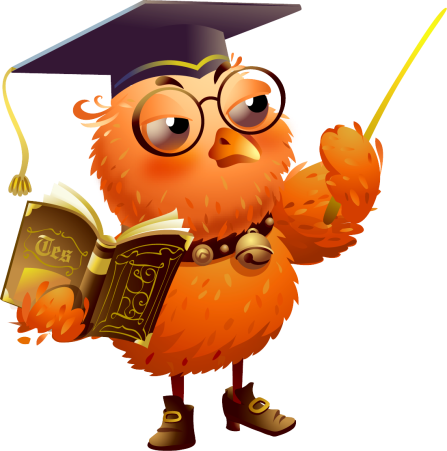 Информативные модели: модели на уровне раздела науки о языке
Синтаксис (УМК под ред. Бабайцевой)
Словосочетание                                                             Предложение

1.Подчинительная связь: х                                                                  
2.Сочинительная связь:      
 
 
                          Простое    [      ].                                                             Сложное
                             
                   Сложносочиненное
                         [      ], и [     ].                     Сложноподчиненное   

                                                                     (       ), [      ].          Бессоюзное
                                                                                                                                                             
                                                                                                      [      ], [     ].
Информативные модели:модели на уровне  теории
Сложное предложение ( УМК под ред. М.М.Разумовской)

1. Две и более части
2. Средства связи частей: 
союзные средства и интонация 
 
Союзное                                                             Бессоюзное


Сложносочиненное                                                   [      ], [     ].  
Сочинительная связь:
 [      ], и    [     ].                                         Сложноподчиненное
Сочинительные союзы.                           Подчинительная связь:
                                                                       
                                                             (       ), [      ].        [      ] ,      (       ).        [   ,     (       ),     ].
                                                            Подчинительные союзы и союзные слова.
Информационные модели:модели на уровне лингвистического понятия
Подлежащее  ( 5 кл.)

предмет речи
кто?     что?  
 Им.сущ., мест. и др.
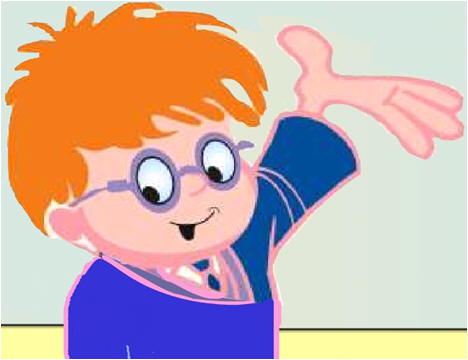 Процессуальные модели:модели (алгоритмы), построенные на законе исключённого третьего
Буквы И– Ы  после  Ц    (5 кл)
 
1. Это слово – исключение или нет?
 
   нет	                                                                      да       Ы
	
 
2. Слово оканчивается на –ция или нет?
 
    нет	                                                                      да         И
	
 
3. В какой части слова находится данная орфограмма?
 
 В корне                                    в окончании или суффиксе
	  И                                                              Ы
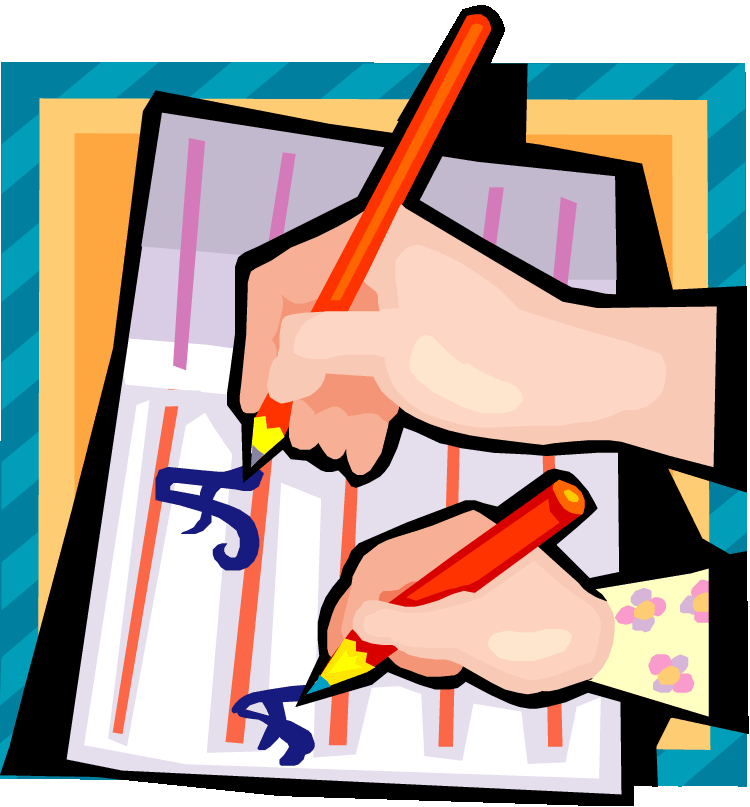 Процессуальные модели:алгоритмические предписания, определяющие логическую последовательность характеристики, анализа какого-либо лингвистического понятия, доказательства, опровержения
Буквы  Е-И  в безударных  падежных окончаниях имен существительных   (УМК «Школа 2100»)

1. Есть ли перед  безударным падежным  окончанием  сущ. буква И ?
      
                                                                                   
                        нет                                                                              да,                           
                                                                                                            пиши в окончании                  
                                                                                                                             букву И:
2. Определи склонение и падеж существительного.              в коллекции
 
3. Вместо данного слова подставь существительное 
того же склонения с ударным падежным окончанием:
на окне'  - на не'б е
Модель должна отвечать определённым критериям:
- Функциональность, нужность.

- Вхождение в другую, более широкую модель.

- Членение на составные элементы.
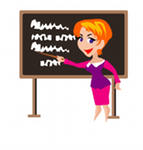 Основные пути введения моделей на уроке:
Вариант 1.
Чтение учащимися  теоретического материала.

Беседа, выявляющая отличительные черты понятия, явления, процесса и т.д..

Составление учителем  в ходе беседы  модели на доске . 

Самостоятельное формулирование учащимися  определения понятия на основе  составленной модели.
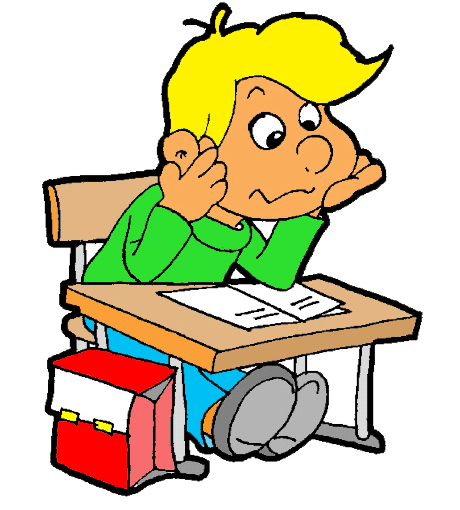 Основные пути введения моделей на уроке:
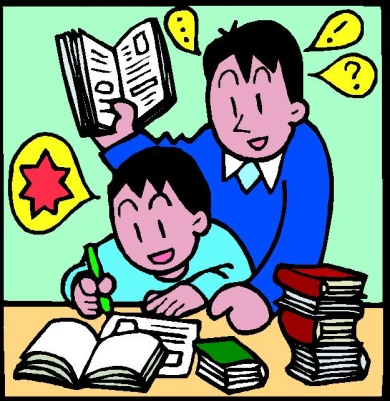 Вариант 2.
Представление модели в готовом  виде. 
По модели  рассказ учителя или беседа   с выделением отличительных черт понятия. 
Самостоятельное формулирование учащимися  определения понятия
Вариант 3.
          Создание информативной модели через  решение  проблемной учебной задачи, через анализ практического материала.
Обеспечение запоминания грамматического понятия - связный рассказ учащихся 
по модели.
Пример введения моделей на уроке. 5 класс (пр. М.М.Разумовской)
Красивая  дочь
верный товарищ
много задач

дочь                    товарищ                   задач
           Тема урока  «Мягкий знак после шипящих в конце имен существительных»
                                    м.р.
ж.р.                                                                ж.р
(И.п.дочь    )                                               (И.п. задача ) 
3 скл.                                                             1 скл.
Информативная модель
Процессуальная модель
Имена сущ.  с шипящими в конце слова
 
 

             Ж.Р.                                       М.Р.
                                                        товарищ                                                
                                                              Ь
 
 
   1 скл.                 3 скл.
   задач                 дочь
        Ь                        Ь
1. Имя существительное с шипящим на конце мужского рода?
 
 
              нет,                                             да  
             ж.р.                                     ь не пишем
         
2. Имя существительное  3 склонения?
 
 
        да                                       нет, 1 скл.
 ь пишем                                  ь не пишем
Результат использования информативных и процессуальных моделей.Развитие умений…
Мониторинг  результатов контрольных административных работ учащихся 5 (6) класса .
Результат использования информативных и процессуальных моделей:
Осмысленное усвоение учащимися теоретических знаний, реализация принципа системности, единства теории и практики, практической направленности обучения, учёта внутрипредметных связей.
Формирование  у учащихся фонда действенных знаний.
Организация учебного процесса на деятельностном уровне, постановка учащихся в позицию субъектов учебной деятельности.
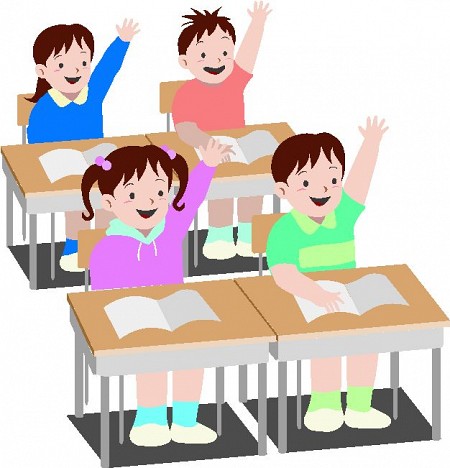 А  дальше…?
СЕГОДНЯ 
                                                              ЗАВТРА  
                                                             СЕГОДНЯ





ФГОС.        МЕТАПРЕДМЕТНЫЕ     РЕЗУЛЬТАТЫ
Мультимедиа технология 
2011 - 20…
Тема  самообразования 
2010-20….
Использование на уроках русского языка  второй ступени обучения современных технологий (на примере информативных и процессуальных моделей) как способ формирования метапредметного учебного результата.
Результат: выступление на городской августовской конференции  2011 г.